Fixed-Field Accelerators with Fixed Tunes… AND good Magnetic Efficiency
Electromagnets for FETS-FFA-like machine (3-12MeV protons)
Permanent magnets for Trbojevic proton therapy accelerator
September 2023
Stephen Brooks, RAL seminar
1
Introduction
Recent studies by Dejan Trbojevic have confirmed that non-scaling FFAs can have their tune dependence on momentum flattened by adding non-linear components to the magnet fields, although not necessarily for an unlimited momentum range.
Quadrupole affects tune level, sextupole affects dQ/dp, octupole affects d2Q/dp2, etc.
September 28, 2022
Stephen Brooks, FFA’22 Workshop
2
FETS-FFA requirements
3-12MeV protons
4m average radius
Several 1m drifts (one per cell here)
Fixed tunes: DQx,y<0.01 in ring, <0.001 per cell
Qx,y tunable over full range of 1 in ring
For exploration of the tune plane in R&D
I chose 12 cells so this is 1/12 range per cell
Geometrical aperture 1250mm.mrad (large)
September 28, 2022
Stephen Brooks, FFA’22 Workshop
3
Algorithm
Runge-Kutta 4th order tracking step
Loop to get trajectory in cell
Finite difference to get transfer matrix
Also gives tunes if orbit is closed
Iterate (Newton) to find closed orbit
Loop over all FFA energies
Finite difference parameters to get response matrix of tune functions to multipole changes
Iterate (optimiser) to find fixed-tune lattice
Muon1
Muon1 cell optics mode
Muon1 FFA optics mode
Fixed-tune FFA optimiser
(parallel)
September 28, 2022
Stephen Brooks, FFA’22 Workshop
4
Field Model
Midplane field is product of:
Transverse polynomial up to dodecapole
Rough initial field coefficients up to octupole were found by Muon1 genetic algorithm before using fixed-tune FFA optimiser
Longitudinal integral of Gaussian at both ends
Fringe length given by s=6cm
Off-midplane fields extrapolated by repeated derivatives of this product of three functions
September 28, 2022
Stephen Brooks, FFA’22 Workshop
5
Fixed-Tune Cell Orbits
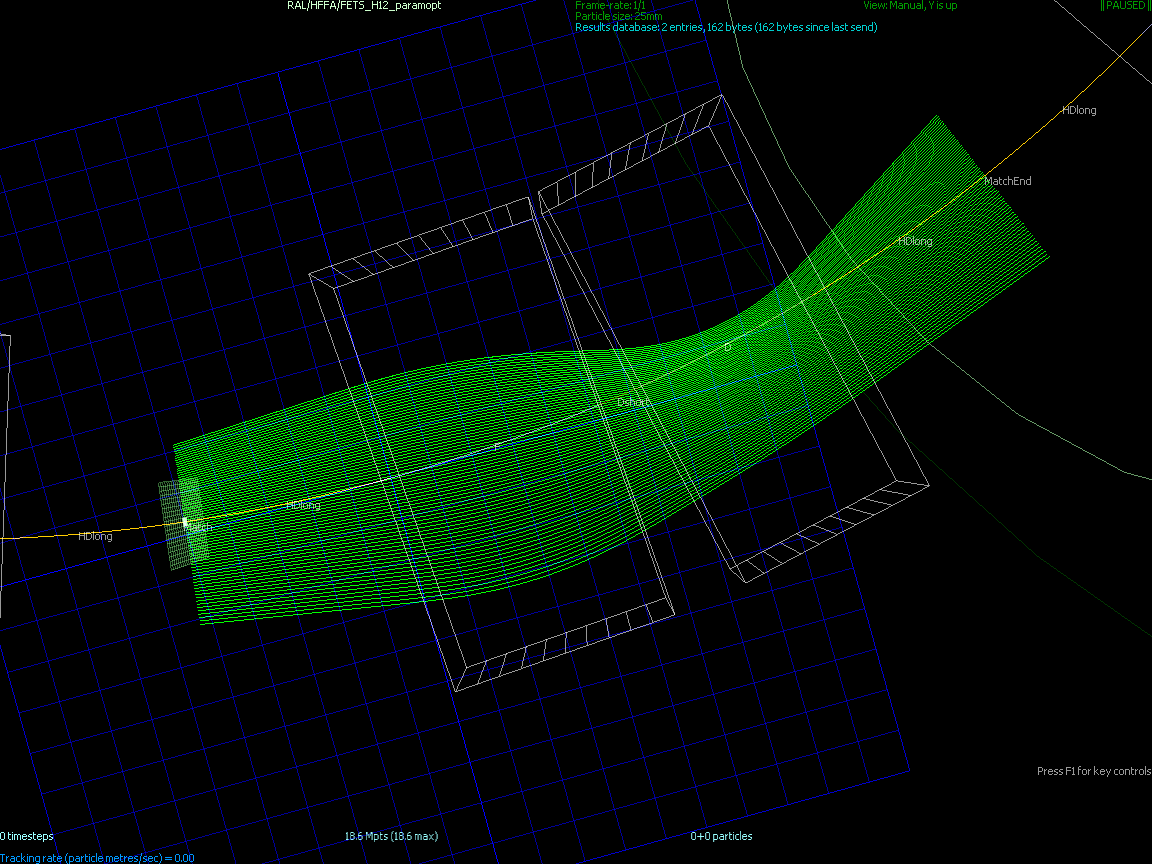 Target cell tunes Qx=0.216, Qy=0.213
September 28, 2022
Stephen Brooks, FFA’22 Workshop
6
Fixed-Tune Cell Fields
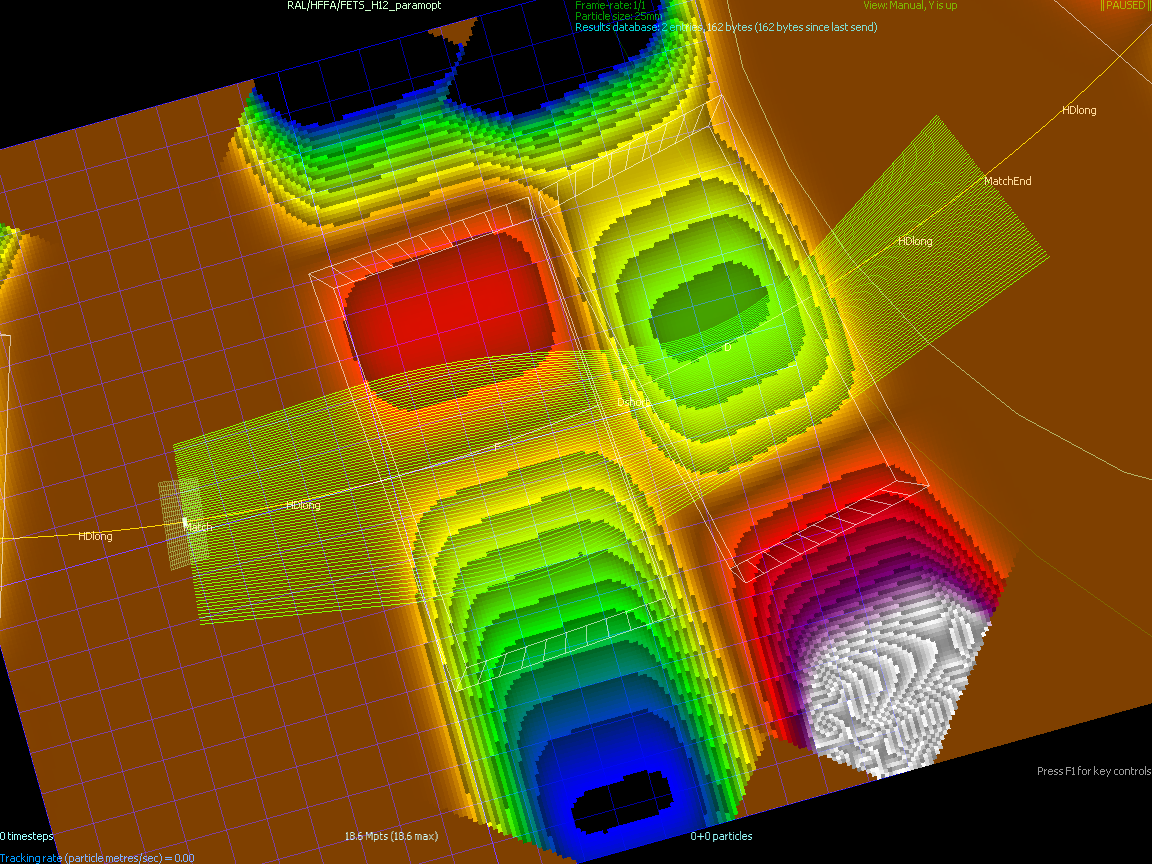 F field +0.15 to -0.43T, D field -0.42 to -0.02T
September 28, 2022
Stephen Brooks, FFA’22 Workshop
7
Cell Tunes
Target cell tunes Qx=0.216, Qy=0.213
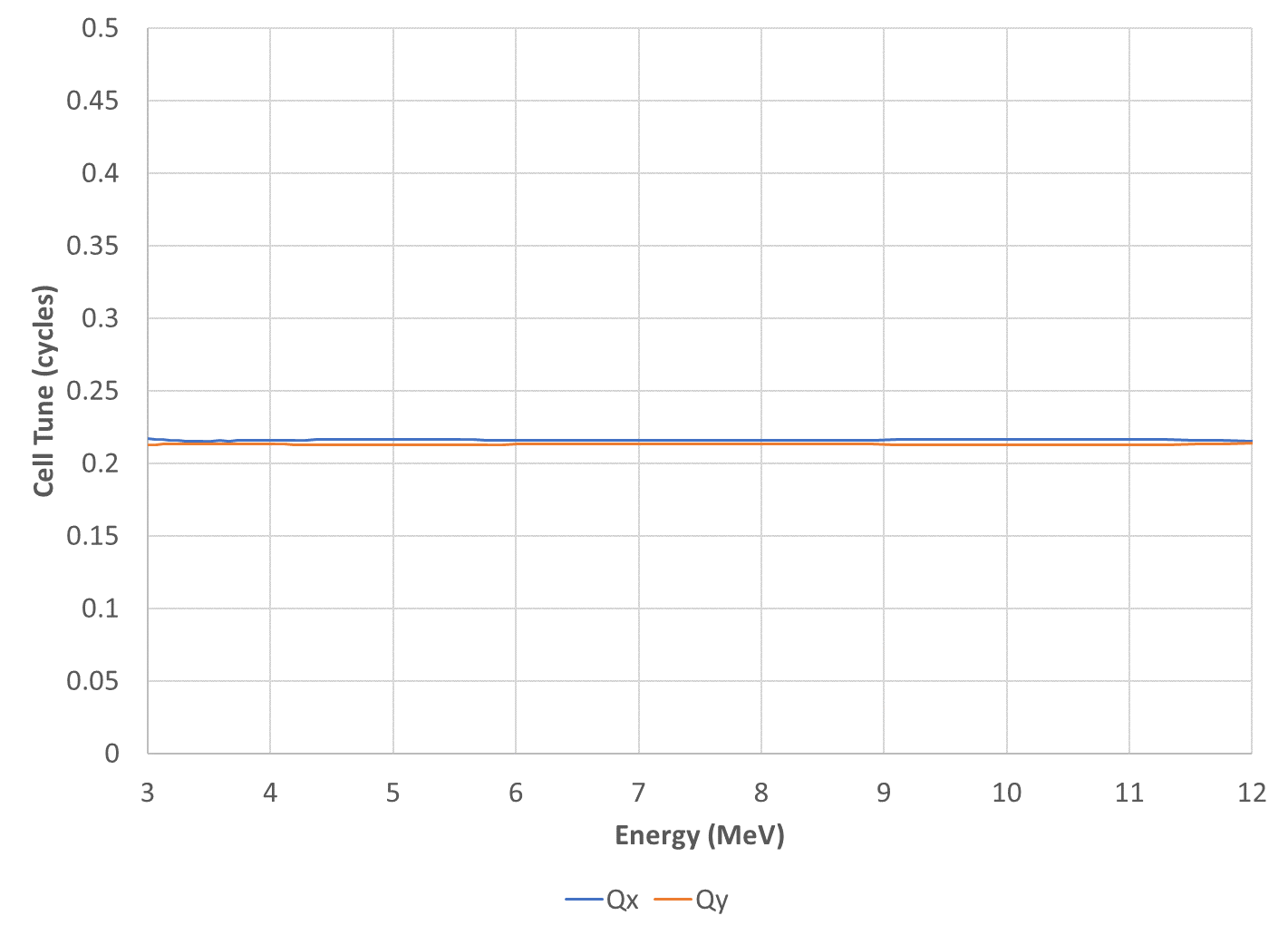 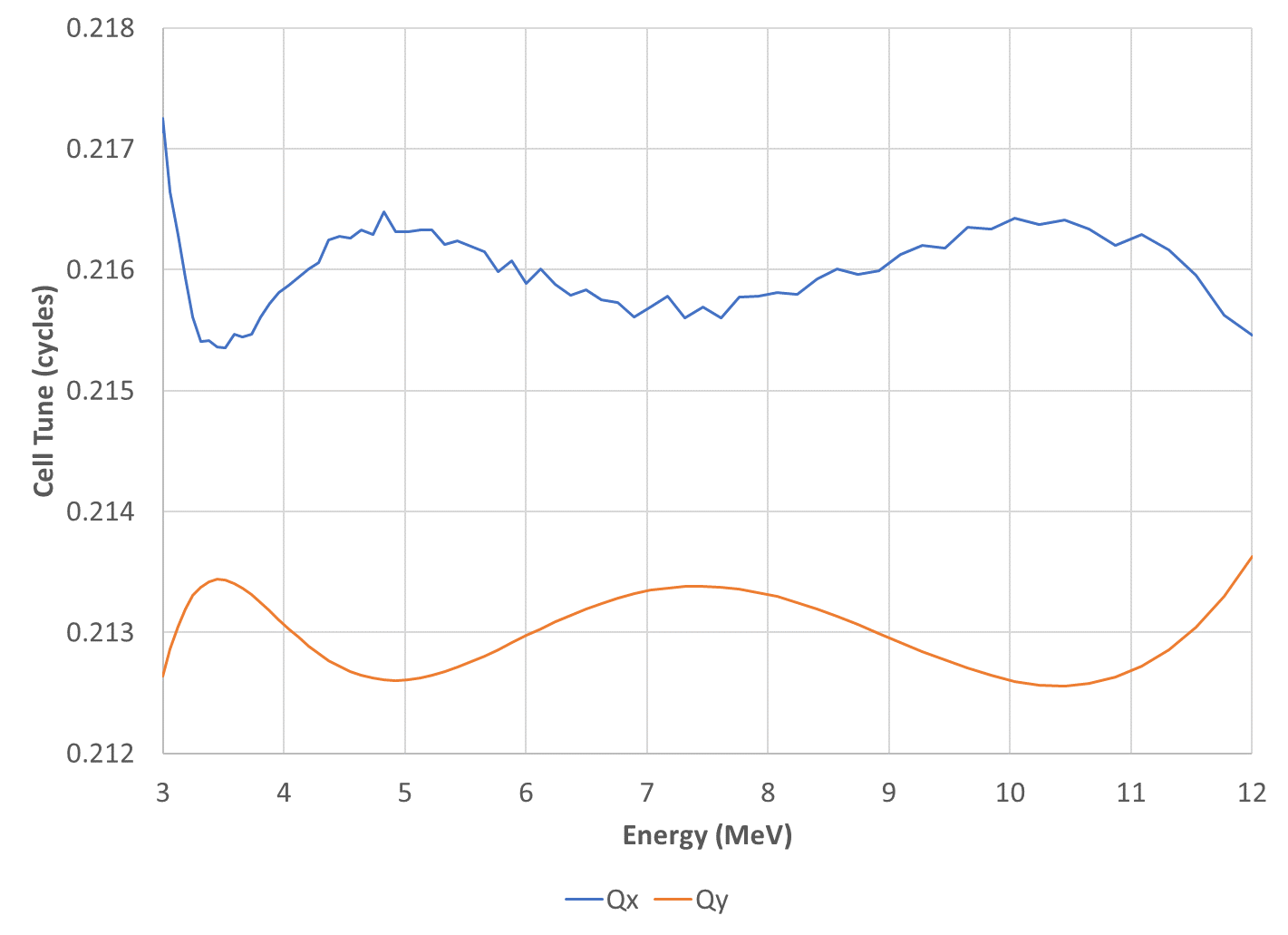 September 28, 2022
Stephen Brooks, FFA’22 Workshop
8
Field Profiles
 12MeV, ring outside
3MeV, ring inside 
Only plotted in beam region, including sagitta
September 28, 2022
Stephen Brooks, FFA’22 Workshop
9
Field vs. Kinetic Energy
September 28, 2022
Stephen Brooks, FFA’22 Workshop
10
Field vs. Momentum
Average field should be proportional to momentum

Not exactly because I used “average” position in each magnet
September 28, 2022
Stephen Brooks, FFA’22 Workshop
11
Gradient vs. Momentum
In a thin-lens model, the gradients should be proportional to momentum

Here they are not, I suspect edge focussing
September 28, 2022
Stephen Brooks, FFA’22 Workshop
12
Tunes Beyond Energy Range
Target cell tunes Qx=0.216, Qy=0.213
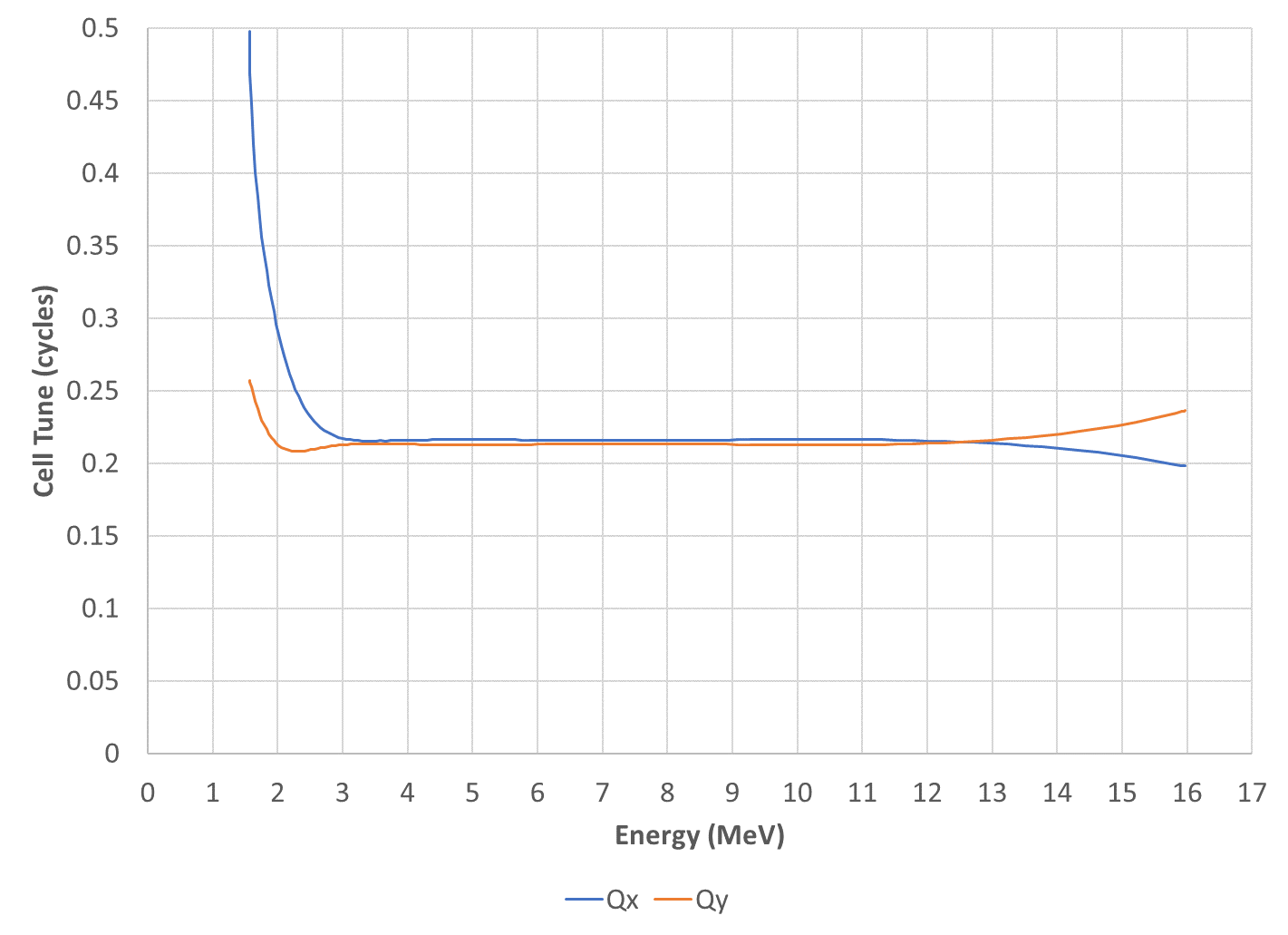 Hits magnet bounding box
September 28, 2022
Stephen Brooks, FFA’22 Workshop
13
Orbits Beyond Energy Range
September 28, 2022
Stephen Brooks, FFA’22 Workshop
14
Beta x,y vs. Kinetic Energy
September 28, 2022
Stephen Brooks, FFA’22 Workshop
15
Tune Range Requirement
Qx,y tunable over full range of 1 in ring
For exploration of the tune plane in R&D
I chose 12 cells so this is 1/12 range per cell
Qx=0.216, Qy=0.213 would be ring tune of (2.592,2.556)
So choose 2.5 to 3.5 ring tune range in both planes
0.2083 to 0.2917 cell tune (all combinations)
September 28, 2022
Stephen Brooks, FFA’22 Workshop
16
Four Tune “Corners”
Qx=0.2083, Qy=0.2917
Qx=0.2917, Qy=0.2917
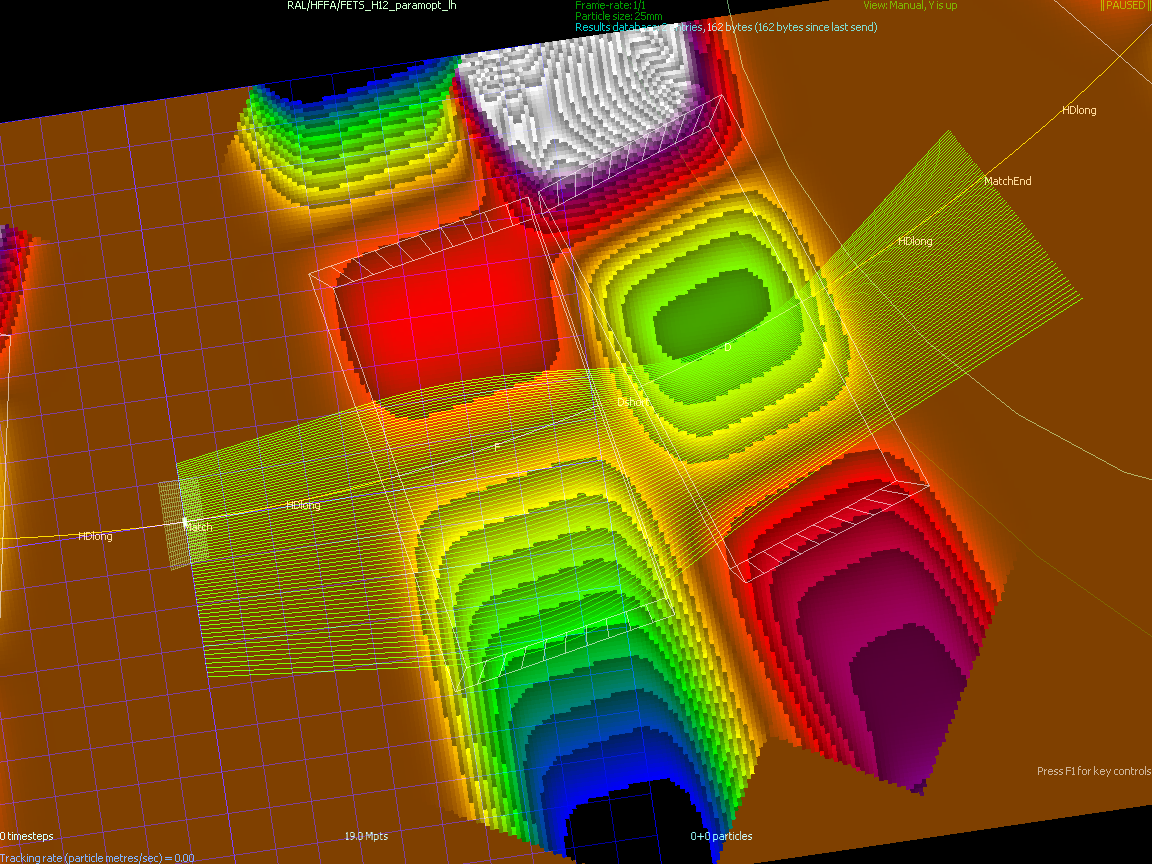 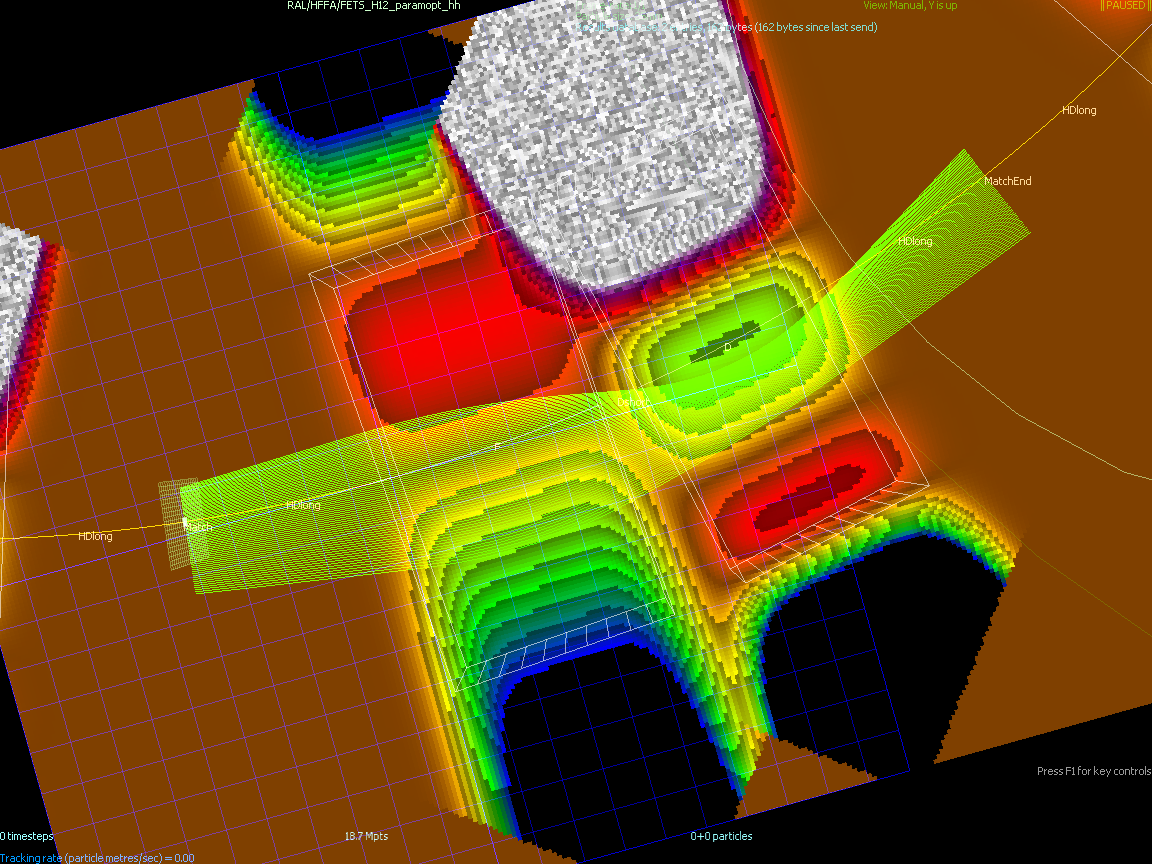 Qx=0.2083, Qy=0.2083
Qx=0.2917, Qy=0.2083
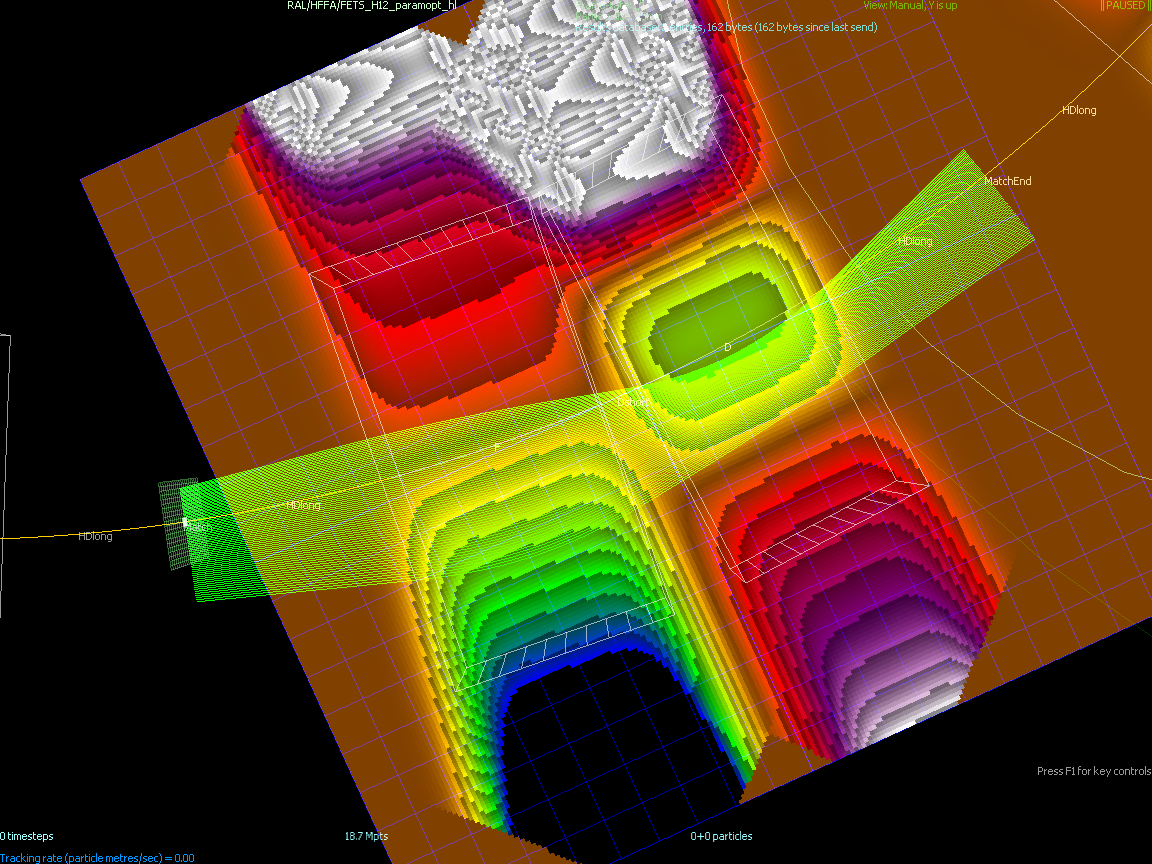 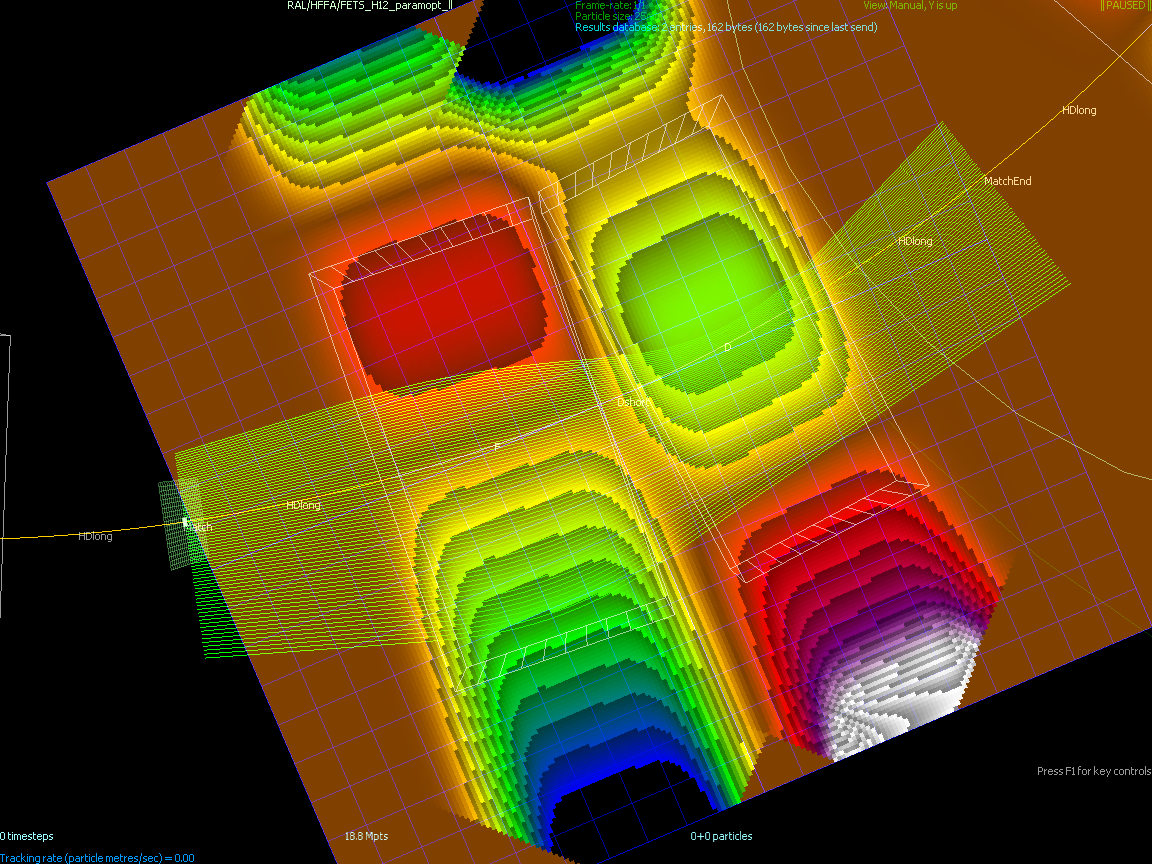 September 28, 2022
Stephen Brooks, FFA’22 Workshop
17
Cell Tunes at Corners
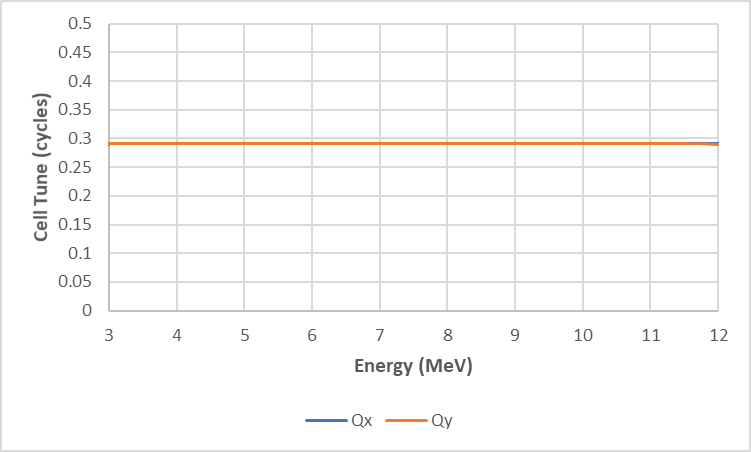 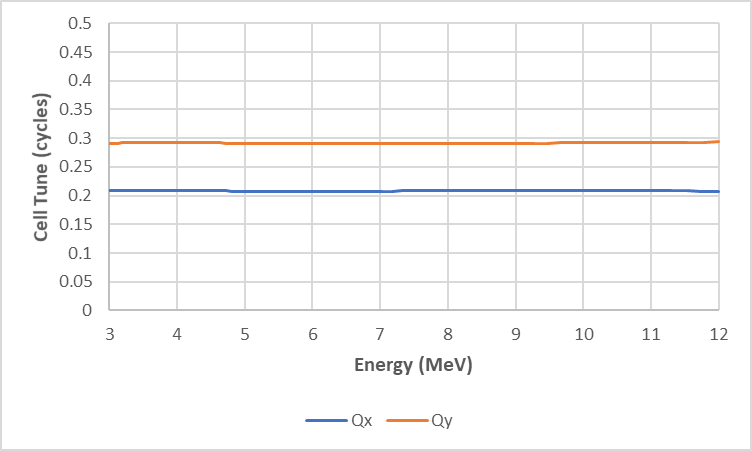 Qx=0.2917, Qy=0.2917
Qx=0.2083, Qy=0.2917
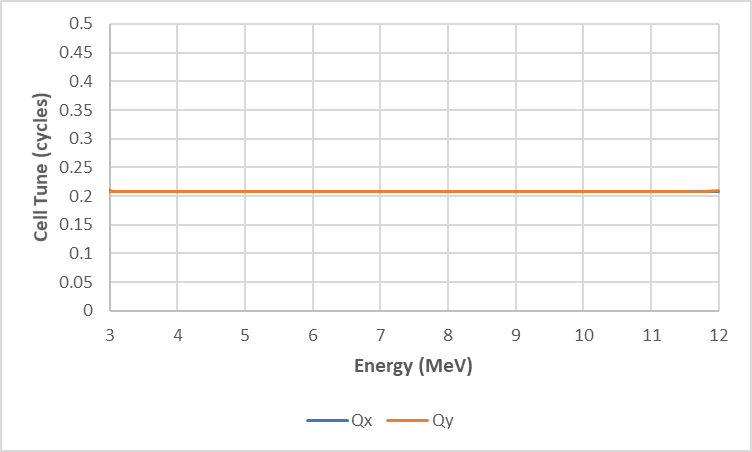 Qx=0.2083, Qy=0.2083
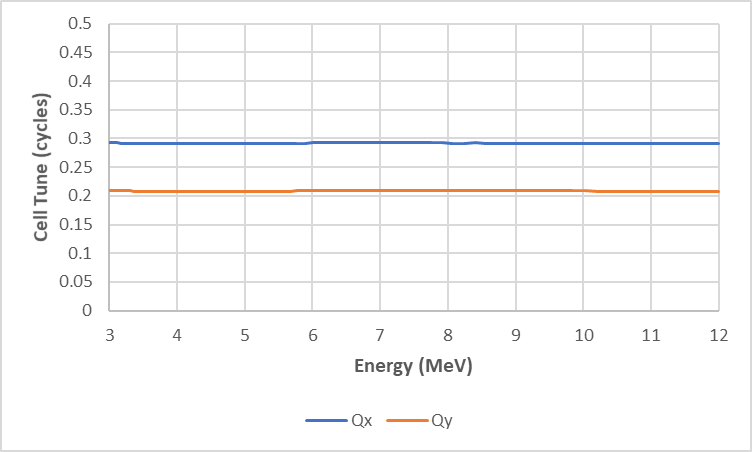 Qx=0.2917, Qy=0.2083
September 28, 2022
Stephen Brooks, FFA’22 Workshop
18
Cell Tunes at Corners (zoom)
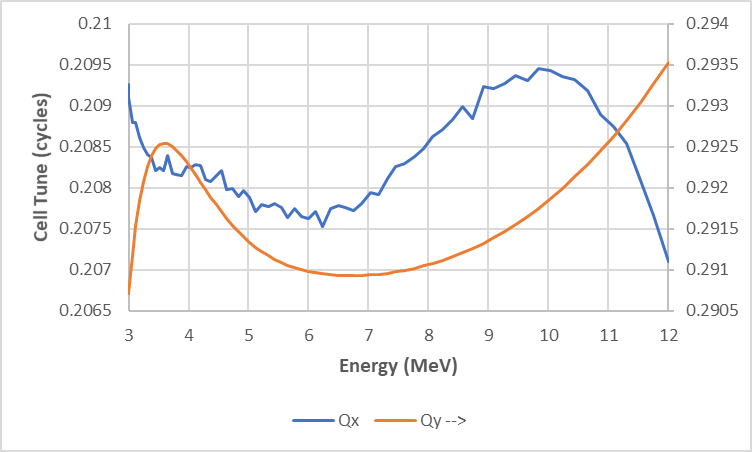 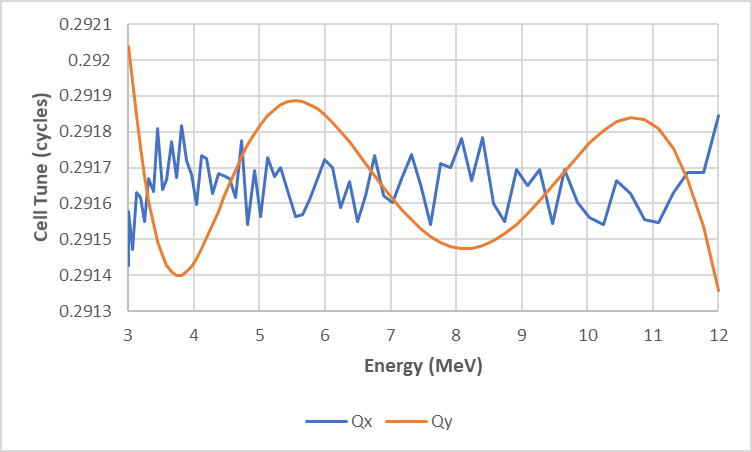 Qx=0.2917, Qy=0.2917
Qx=0.2083, Qy=0.2917
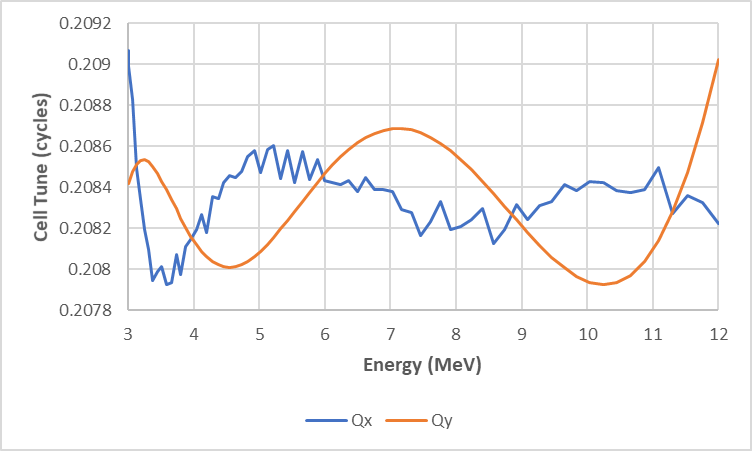 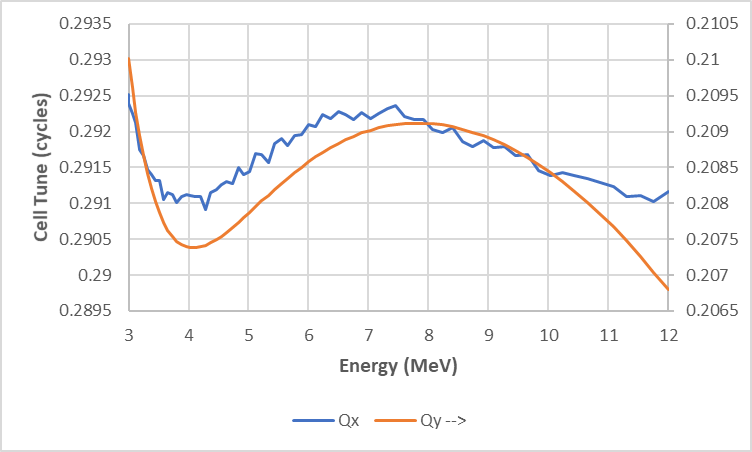 Qx=0.2083, Qy=0.2083
Qx=0.2917, Qy=0.2083
September 28, 2022
Stephen Brooks, FFA’22 Workshop
19
Field Profiles of Corner Designs
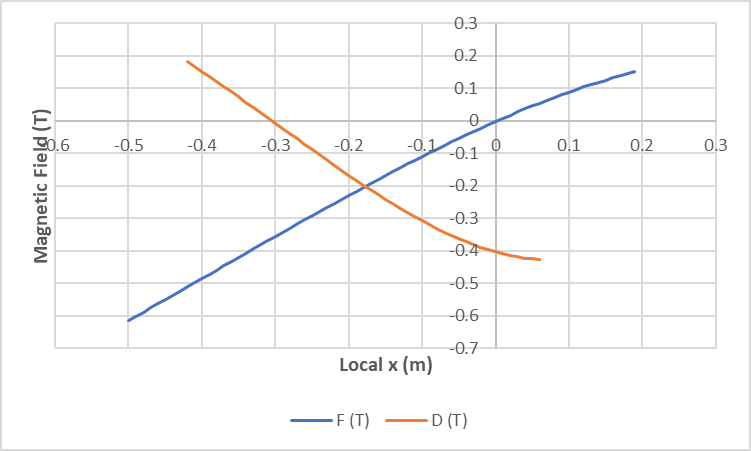 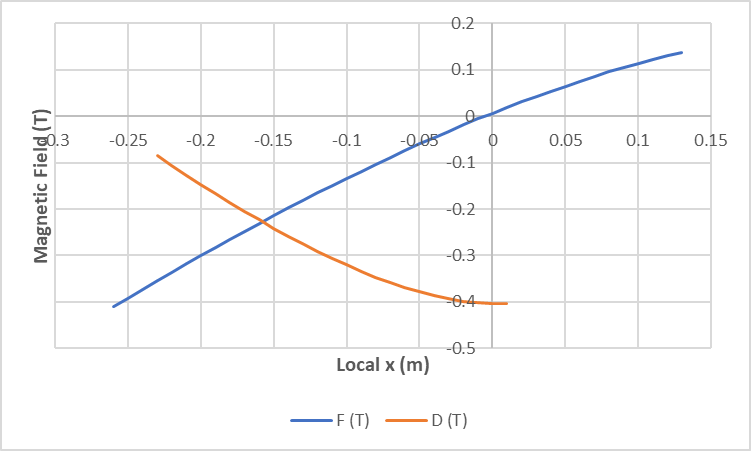 Qx=0.2917, Qy=0.2917
Qx=0.2083, Qy=0.2917
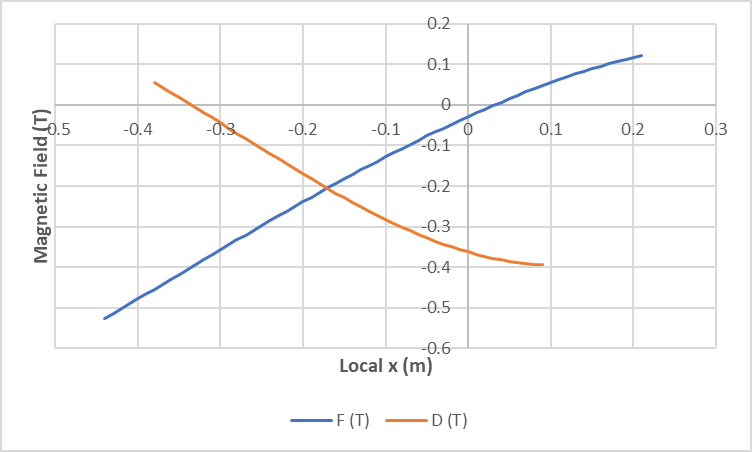 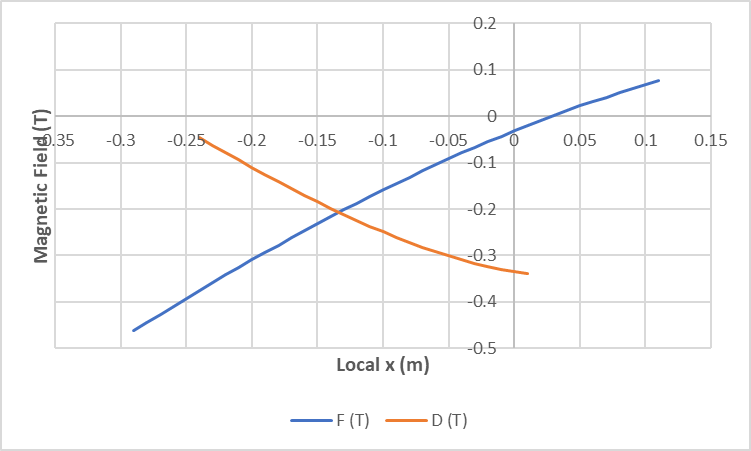 Qx=0.2083, Qy=0.2083
Qx=0.2917, Qy=0.2083
September 28, 2022
Stephen Brooks, FFA’22 Workshop
20
Designs Summary Table
Qx low, Qy high corner is most “unnatural”
Largest orbit excursion, highest field
Had to let optimiser vary dipole to stay in magnet box
Higher Qx tunes greatly improve orbit range
September 28, 2022
Stephen Brooks, FFA’22 Workshop
21
Half-way Interpolation Result
What happens if you average the fields (equivalently, multipole coefficients) between two of the corner designs?
(0.2917,0.2083),(0.2917,0.2917)  (0.2917,0.25)?
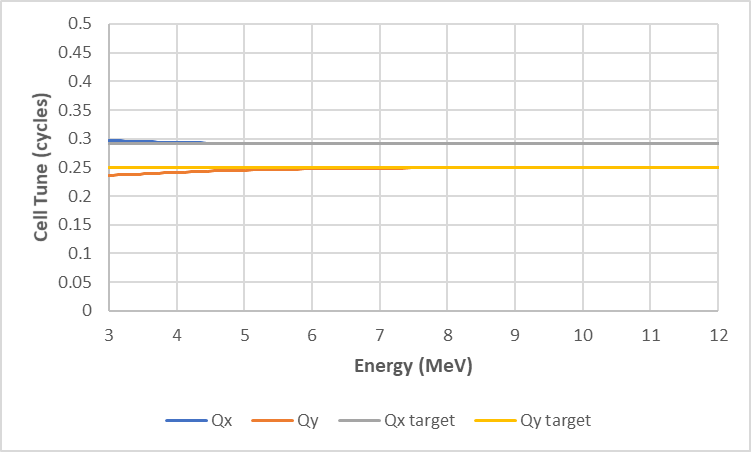 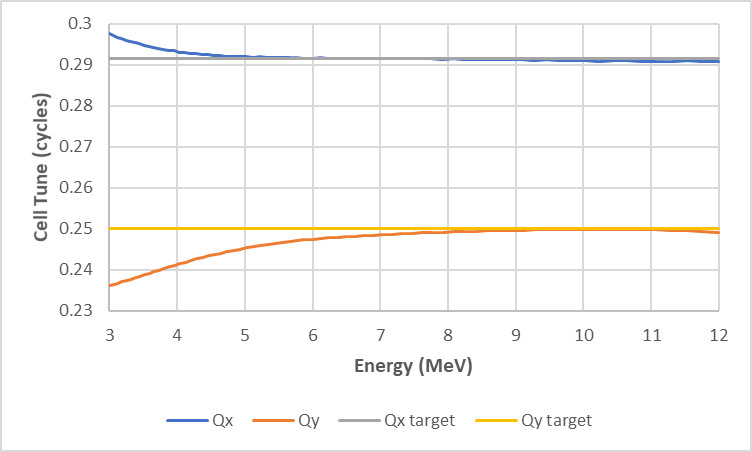 Not so bad, especially at higher energies, but needs re-tuning iteration
September 28, 2022
Stephen Brooks, FFA’22 Workshop
22
Horizontal Omni-Magnets
Round ones were described in my IPAC’13 paper
“Arbitrarily” configurable field By(x)
Are their own correctors
Try flat 80cm-wide poles, 8cm full gap, with large embedded pole face windings
20 windings each top and bottom
2x4cm cross-section, 4cm horizontal pitch
Main 8x16cm H-magnet-style coil for dipole
Pole face windings return on nearest side
Produce quadrupole if all have equal current
September 28, 2022
Stephen Brooks, FFA’22 Workshop
23
Main Dipole Coil @ 5A/mm2
Roughly flat field, about 0.4T

2D designs in Poisson/SuperFish
(plots are in cm, Gauss)
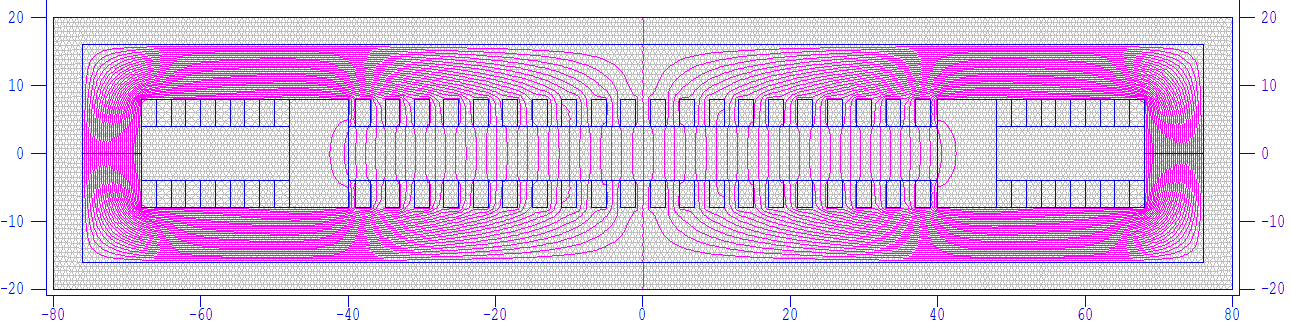 September 28, 2022
Stephen Brooks, FFA’22 Workshop
24
Single Pole Winding @ 5A/mm2
Produces ~0.1T field plateau to return side
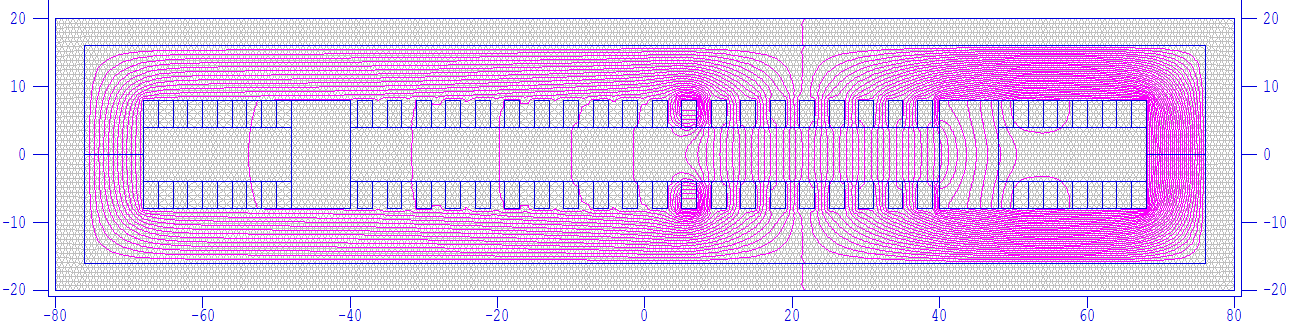 September 28, 2022
Stephen Brooks, FFA’22 Workshop
25
Qx=0.2083, Qy=0.2917 F magnet
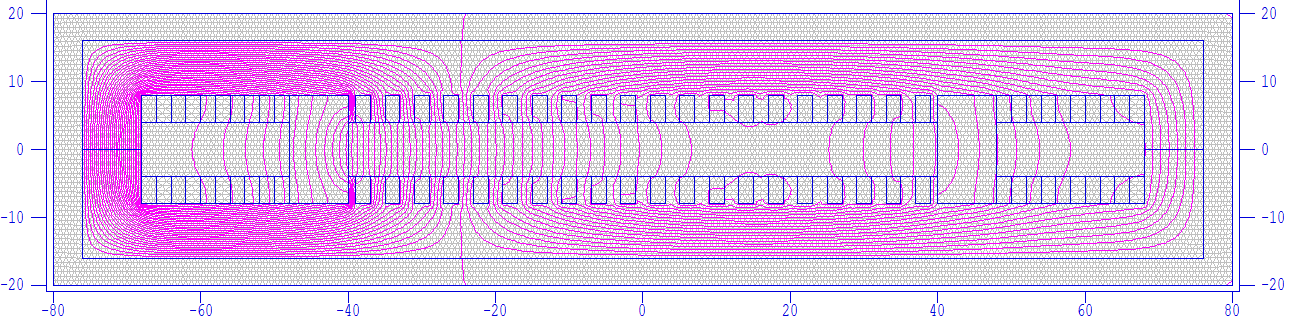 0.613T peak field, “hardest case”
September 28, 2022
Stephen Brooks, FFA’22 Workshop
26
Qx=0.2083, Qy=0.2917 F magnet
Winding current densities were found by SVD / least squares
September 28, 2022
Stephen Brooks, FFA’22 Workshop
27
Qx=0.2917, Qy=0.2917 D magnet
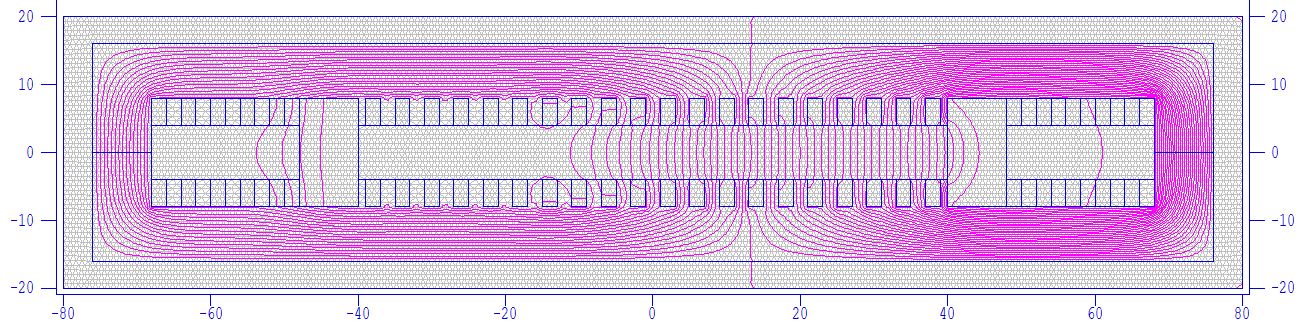 0.404T peak field, only requires small part of aperture
September 28, 2022
Stephen Brooks, FFA’22 Workshop
28
Qx=0.2917, Qy=0.2917 D magnet
SVD only activates coils in the region they have an effect
September 28, 2022
Stephen Brooks, FFA’22 Workshop
29
Magnets Summary Table
September 28, 2022
Stephen Brooks, FFA’22 Workshop
30
Quick Dynamic Aperture Test
Started 8 particles at (x,y) = (±2.5/0,±2.5/0)cm
Cell Qx=0.216, Qy=0.213 design
Tracked in ring for 60ms, all survived
Some particles at 3cm did not
Can use e = xinj2/binj to get apertures
September 28, 2022
Stephen Brooks, FFA’22 Workshop
31
Dynamic Aperture Notes
FETS-FFA request was 100mm.mrad normalised at 3MeV (bg=0.080)
 = 1250 mm.mrad geometric
by = 1.46m at 3MeV injection point
Implies y = ±4.27cm (or ±5.31cm at maximum by)
Larger than the magnet aperture (±4cm)!
This DA is not the painted beam size, it is a stability margin (all beam ≤ 250 mm.mrad)
September 28, 2022
Stephen Brooks, FFA’22 Workshop
32
Conclusion (part 1)
Found fixed tune lattices to ~0.001 in cell tune
And automated: eliminated most hand-tuning!
Dynamic aperture low by factor 2-3× in e
Not small by most standards: >400mm.mrad
Haven’t explored the full tune plane yet
Magnetic efficiency about twice as good as (spiral) scaling FFA, magnets buildable
~0.6T max field on beam vs. ~1.2T
Very interesting machine type
September 28, 2022
Stephen Brooks, FFA’22 Workshop
33
Future Work (still haven’t done!)
Dynamic aperture search of tune plane
And maybe other parameters like fringe length or magnet edge angles (rect vs. sector etc.)
Try expressing transverse field as something better-conditioned than polynomials
Like Fourier series, or Chebyshev polynomials
Maybe investigate low-level tune “noise” in Muon1 tracking/optics algorithm
Could also be field model nonsmoothness
September 28, 2022
Stephen Brooks, FFA’22 Workshop
34
Permanent Magnets for Hadron Therapy Accelerator
September 14, 2023
Stephen Brooks, FFA’23 workshop
35
Application
Dejan Trbojevic proposes to accelerate protons with a rapid cycle (100s of Hz to kHz) for FLASH hadron therapy
Many machine cycles within 100ms allow different energy (depth) slices to be done as well as being quick enough to trigger the biological FLASH effect
Need an FFA ring which also has fixed tunes
But needs to fit in the hospital, so smaller than a scaling FFA  nonlinear fixed-tune NS-FFA
September 14, 2023
Stephen Brooks, FFA’23 workshop
36
‘FLASH’ Proton Therapy facility: Stony Brook University Hospital – Radiation Oncology
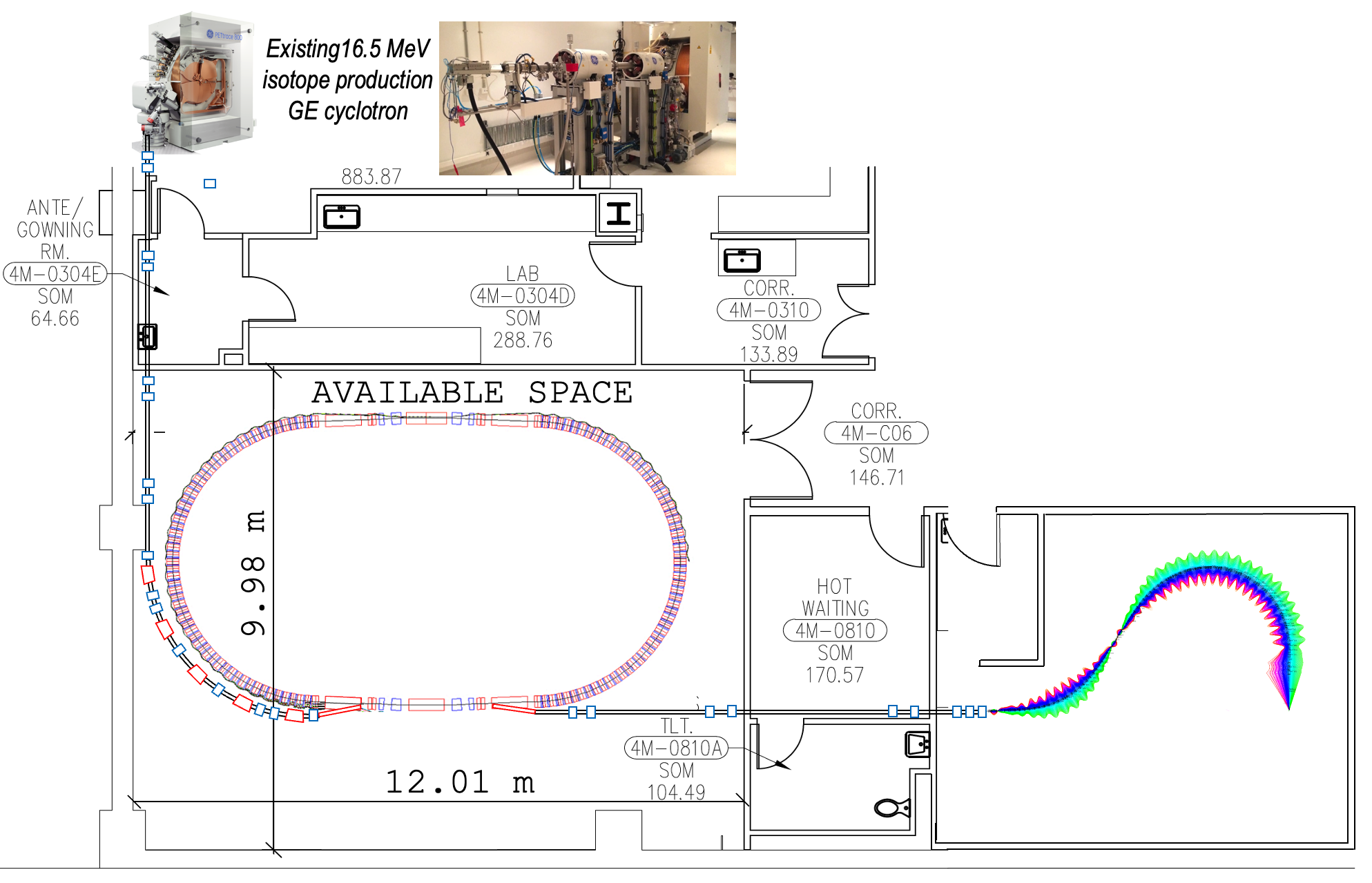 6.    D. Trbojevic, Title: “Non-scaling fixed field alternating gradient permanent magnet cancer therapy accelerator”, patent number: US 9661737 B2, Date of the patent: May 23, 2017 (belongs to the DOE). https://patentimages.storage.googleapis.com/42/5e/92/f7da1cf617d6e3/US9661737.pdf
Dejan Trbojevic – FFA 2023 Jefferson Laboratory
37
Fast Cycling Synchrotron Cycles
Kinetic 
Energy
Extraction #2
(MeV)
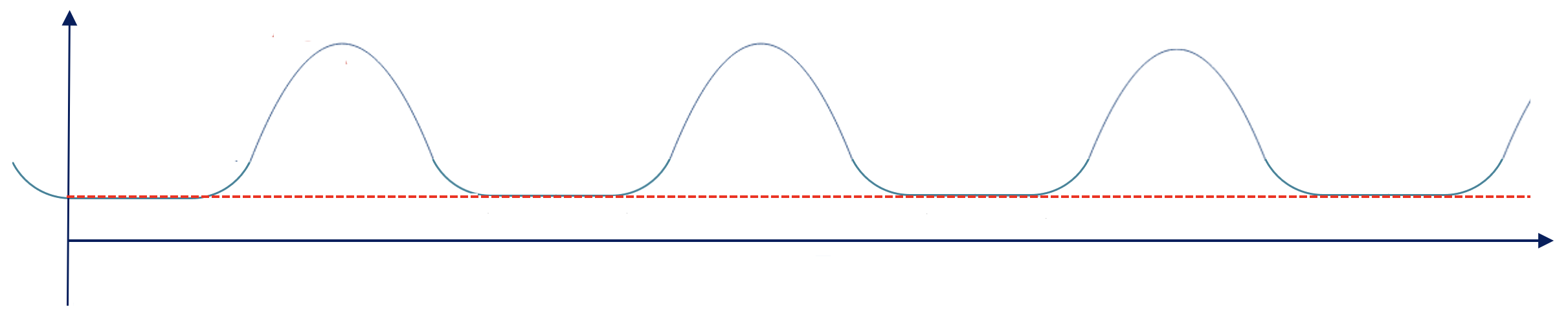 250
Ex.2
Ex.1
RF manipulation
Ex.3
16.5-30
Injection 
Energy
t(ms)
Second synchrotron cycle
Injection
Porch
One synchrotron cycle
Extraction kicker wave forms
0.8ms < t < 1.85ms
1.3kHz< f < 540 Hz
Time of bunch flight 405-550 ns
At the injection porch time of 926 ms there are 1680 turns. 15 turns for 15 Cyclotron bunches and 1650 turns for RF manipulations
Dejan Trbojevic – FFA 2023 Jefferson Laboratory
38
Fast Cycling Acceleration with Ferrite cavities
By Stephen Brooks
Dejan Trbojevic – FFA 2023 Jefferson Laboratory
39
Matching of the Multiple Energy Orbits to the Straight Section
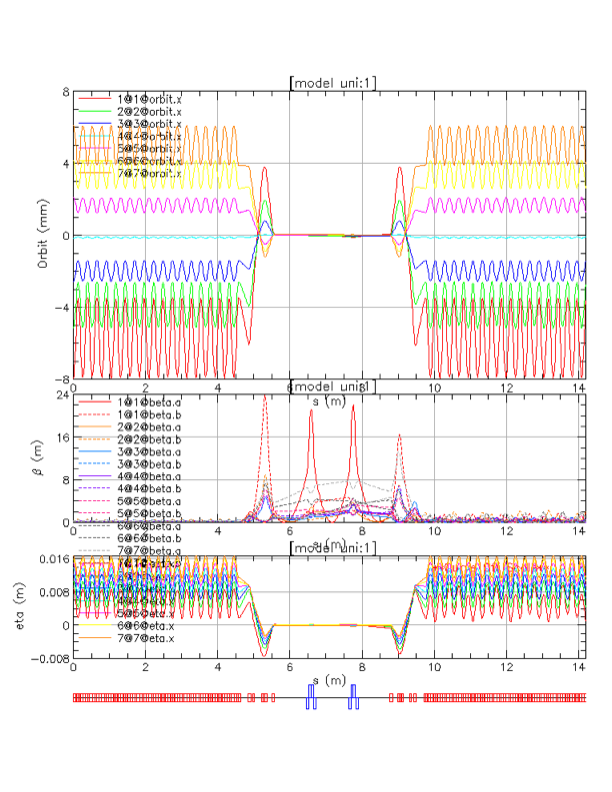 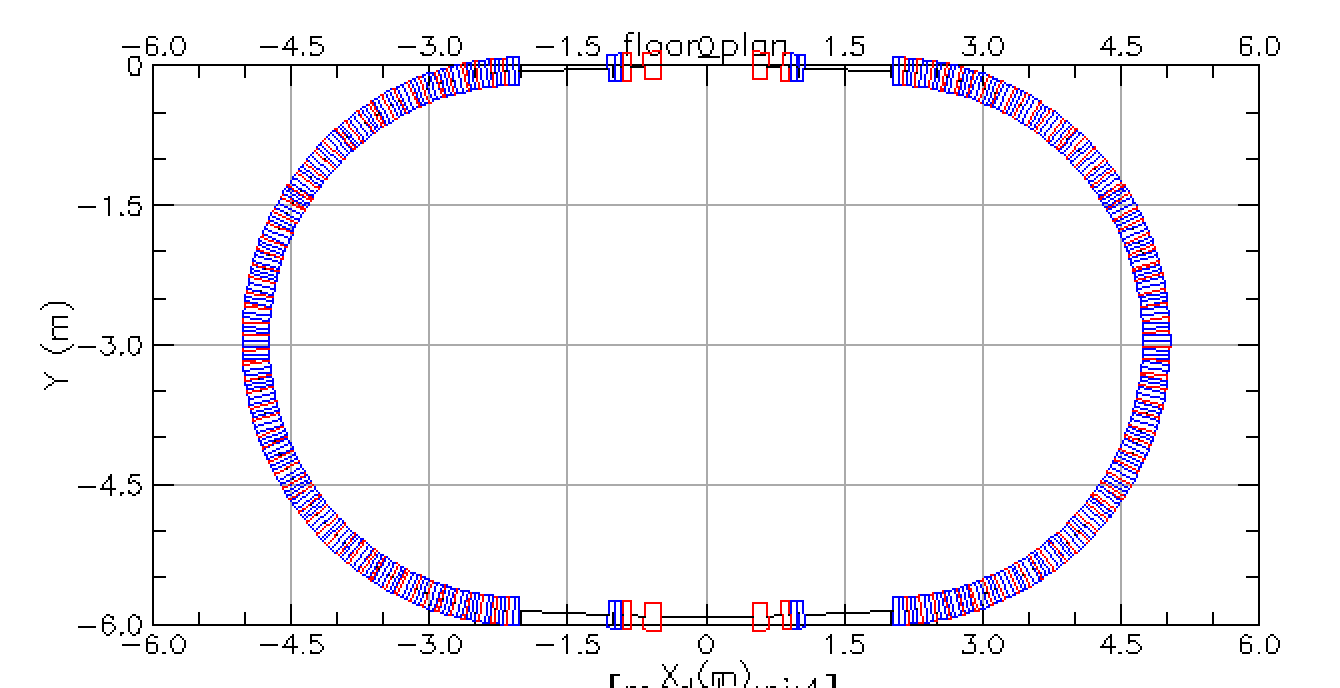 5.8 m
Dejan Trbojevic – FFA 2023 Jefferson Laboratory
40
Lattice Converted from BMAD
Three cells for field wrap
Multipoles dipole…dodeca
This worked well in BMAD, fixed stable tunes from 10MeV – 250MeV
September 14, 2023
Stephen Brooks, FFA’23 workshop
41
BMAD and Muon1 Magnet Models
BMAD has a zero-length end field model
Muon1 has a Maxwellian fringe field model with finite length
But you have to choose the length yourself!
We also changed from sectors to rectangles but that turned out to be a small effect
Discrepancy shown here is probably because BMAD end fields were accidentally turned off!
September 14, 2023
Stephen Brooks, FFA’23 workshop
42
Field Profiles
September 14, 2023
Stephen Brooks, FFA’23 workshop
43
Original Lattice in Muon1
It’s unstable at the low end no matter what fringe field length I choose
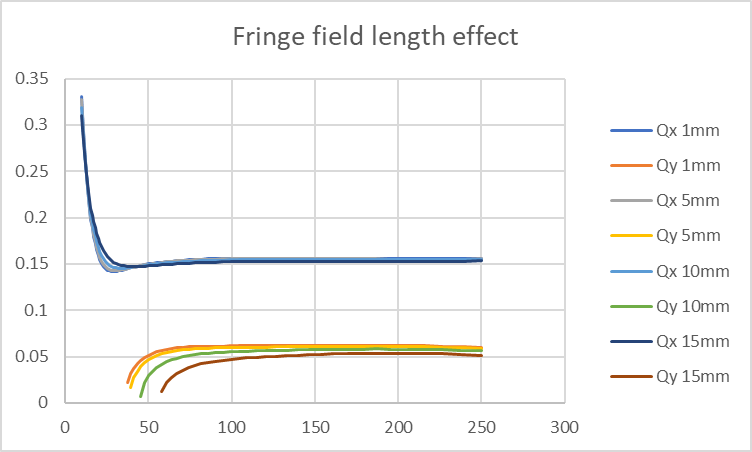 Cell tune
MeV
September 14, 2023
Stephen Brooks, FFA’23 workshop
44
cos(cell tunes)
Even with a fringe=1mm it is unstable, although closed orbits exist
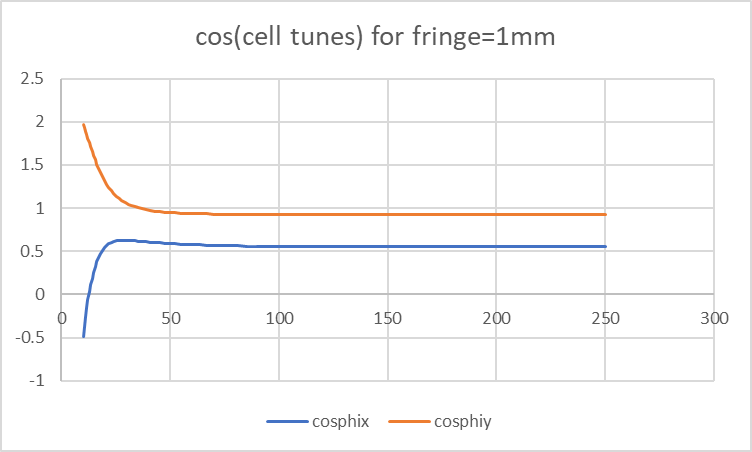 MeV
September 14, 2023
Stephen Brooks, FFA’23 workshop
45
Peak Fields on Orbit (vs. Energy)
T
MeV
September 14, 2023
Stephen Brooks, FFA’23 workshop
46
This cell can be easily fixed using the same Algorithm
Runge-Kutta 4th order tracking step
Loop to get trajectory in cell
Finite difference to get transfer matrix
Also gives tunes if orbit is closed
Iterate (Newton) to find closed orbit
Loop over all FFA energies
Finite difference parameters to get response matrix of tune functions to multipole changes
Iterate (optimiser) to find fixed-tune lattice
Muon1
Muon1 cell optics mode
Muon1 FFA optics mode
Fixed-tune FFA optimiser
(parallel)
September 28, 2022
Stephen Brooks, FFA’22 Workshop
47
Tunes After Correction in Muon1
Tunes stable from 10MeV – 250MeV and somewhat constant, although could be improved.
(Wiggly near low energy end because rigidity changes fast there).
Cell tune
Qx = 0.1547 ± 0.0013
Qy = 0.0571 ± 0.0034
MeV
September 14, 2023
Stephen Brooks, FFA’23 workshop
48
Field Profiles After Correction
September 14, 2023
Stephen Brooks, FFA’23 workshop
49
Peak Fields After Correction
T
MeV
September 14, 2023
Stephen Brooks, FFA’23 workshop
50
Orbits and Fields in Muon1
September 14, 2023
Stephen Brooks, FFA’23 workshop
51
Increase Low Energy to 16.5MeV
Use a bigger cyclotron as an injector
Momentum ratio 5.31×  4.13×, easier to do
Tunes a little better but still wiggly
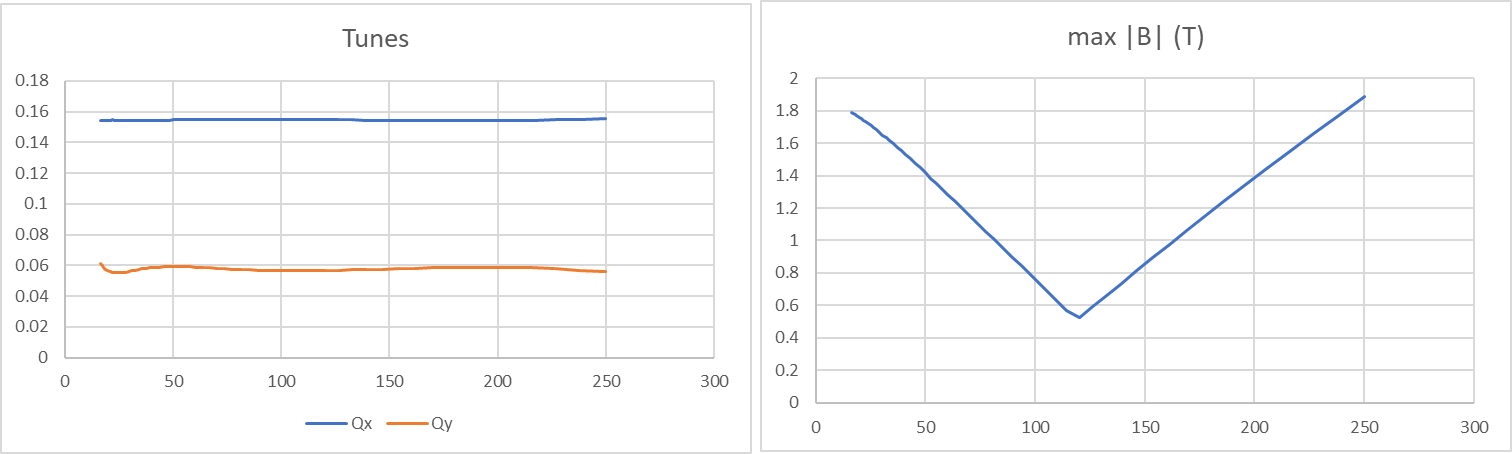 Qx = 0.1547 ± 0.0008
Qy = 0.0581 ± 0.0031
September 14, 2023
Stephen Brooks, FFA’23 workshop
52
Allow 14- and 16-pole Components
That’s noticably better (2-3× less variation)
Probably polynomial isn’t the best field basis
Use Fourier series transversely instead?
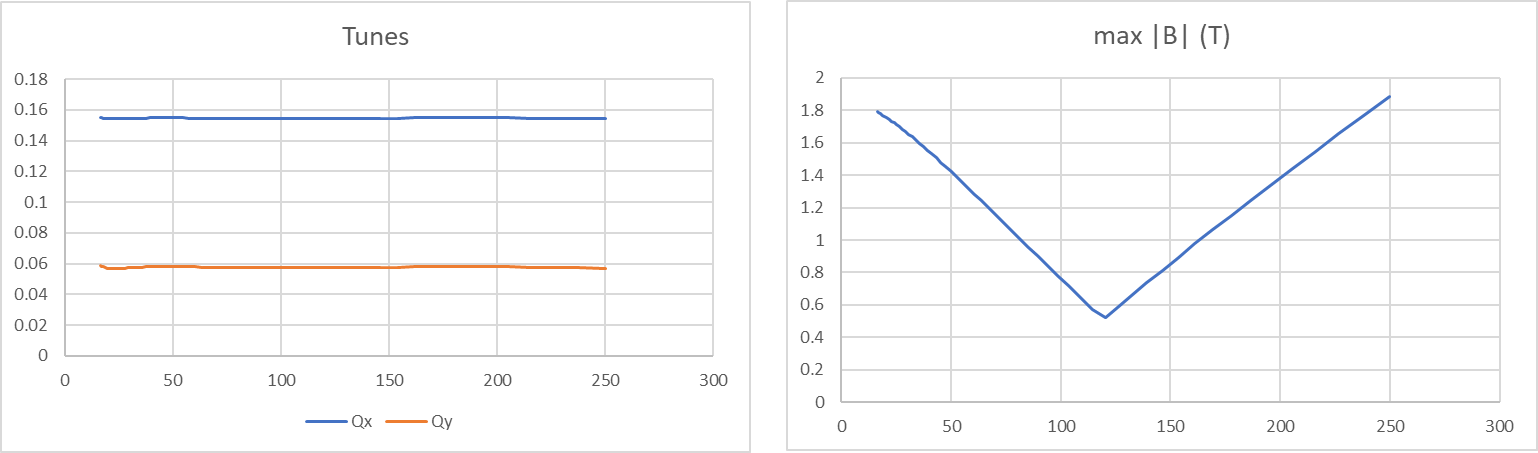 Qx = 0.1545 ± 0.0004
Qy = 0.0577 ± 0.0010
September 14, 2023
Stephen Brooks, FFA’23 workshop
53
Field Profiles 12- vs. 16-pole
About 1 part in 1000 change
September 14, 2023
Stephen Brooks, FFA’23 workshop
54
Orbits and Fields in Muon1
September 14, 2023
Stephen Brooks, FFA’23 workshop
55
Permanent Magnet Designs (F)
NdFeB material
N42EH grade
Br=1.3T
107.28cm2 area
64.4 x 16mm aperture
Good field X±26.2mm
1.88T max field
cm grid
September 14, 2023
Stephen Brooks, FFA’23 workshop
56
Permanent Magnet Designs (D)
NdFeB material
N42EH grade
Br=1.3T
119.39cm2 area
51.8 x 16mm aperture
Good field X±19.9mm
1.85T max field
cm grid
September 14, 2023
Stephen Brooks, FFA’23 workshop
57
Magnet Field Error Graph (F)
~2×10-4 relative error
September 14, 2023
Stephen Brooks, FFA’23 workshop
58
Magnet Field Error Graph (D)
~1×10-4 relative error
September 14, 2023
Stephen Brooks, FFA’23 workshop
59
Permanent Magnet Wedges
We bought enough wedges to make two 45mm test sections of the nonlinear D magnet
September 14, 2023
Stephen Brooks, FFA’23 workshop
60
Conclusion (part 2)
It looks like permanent magnets with small apertures and >1.8T fields can be used as a driver for FLASH proton therapy
No open midplane needed for protons
Higher field gives more compact machine
Main challenge is actually RF that sweeps frequency at ~500Hz
Have had some initial discussions with RAL
May be similar to 2RF or PAMELA RF study
September 2023
Stephen Brooks, RAL seminar
61